স্বাগতম
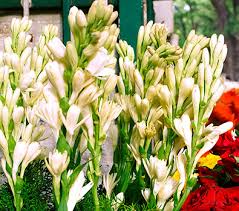 পরিচিতি
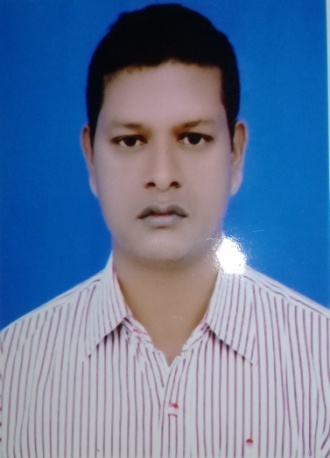 কাজী শাহানুর আলম
সহঃ শিক্ষক
পলিটেকনিক উচ্চ বিদ্যালয়
রংপুর সিটি, রংপুর
মোবাইলঃ
০১৭১৪৫৬৬০৭৯
পাঠ পরিচিতি
৮ম শ্রেনী
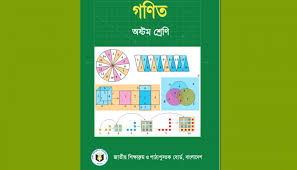 বিষয়ঃ গনিত
২য় অধ্যায়
উপস্থিত শিক্ষার্থীঃ ৪৫ জন
সময়ঃ ৫০ মিনিট
ছবির দিকে দেখ
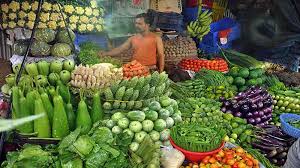 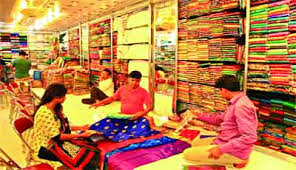 ছবি- ২
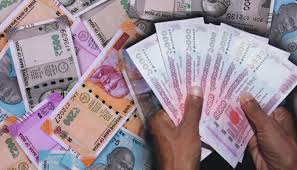 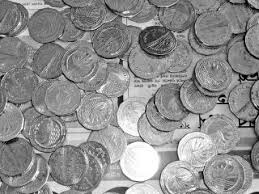 ছবি- ৩
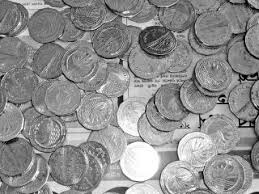 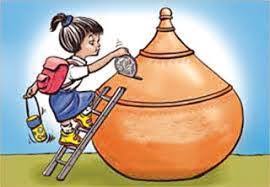 ছবি- ৪
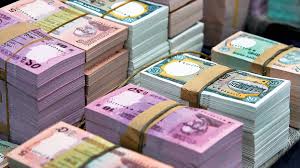 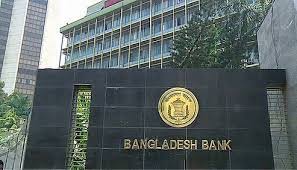 এ পর্যন্ত চিত্র গুলো দেখে খুব সহজেই তোমরা অনুমান করতে পাড়ছ যে, এখানে মুলধন, লাভ, ক্ষতি, মুনাফা,  মুনাফার হার নিয়ে আলোচনা হবে|
আজকের পাঠ
সরল
মুনাফা
আলোচনা- ১
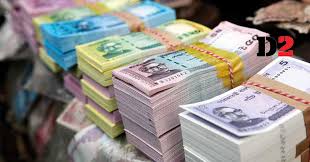 মুলধনঃ প্রারম্ভিক ভাবে ব্যাবসায় যে অর্থ বা টাকা খাটানো হয় বা ব্যাংকে যে টাকা জমা রাখা হয় তাকে মুলধন বলে
মুলধন এর ইংরেজী Profit/Principle একে P দ্বারা প্রকাশ করা হয়|
আলোচনা-২
মুনাফাঃ কোন নির্দিষ্ট আসল ব্যাবসায় খাটিয়ে বা ব্যাংকে জমা রেখে নির্দিষ্ট সময় পরে অতিরিক্ত যে অর্থ বা টাকা পাওয়া যায় তাকে মুনাফা বলে
মুনাফার ইংরেজী হল Interest একে I দ্বারা প্রকাশ করা হয়|
আলোচনা-৩
মুনাফার হারঃ প্রতি একশত টাকায় যে পরিমান টাকা বৃদ্ধি পায় তাকে মুনাফার হার বলে|
মুনাফার হার ইংরেজী হলো rate of interest একে  r  দ্বারা প্রকাশ করা হয়| যেমন  ৫%  মুনাফা অর্থাৎ ১০০ টাকা মুলধনে মুনাফা হয় ৫ টাকা
নির্দিষ্ট সময় কে t দ্বারা প্রকাশ করা হয়
প্রয়োজনীয় সুত্র
I=prn
P=I/rn
r=I/pn
মুনাফা-আসল=আসল+ মুনাফা
মুনাফা= মুনাফা-আসল- আসল
সমস্যা- ১
৫% হার মুনাফায় ১০০০ টাকার ৩ বছরের মুনাফা কত হবে?
সমাধান-১
দেওয়া আছে,
মুলধন  P=১০০০ টাকা
মুনাফার হার   r=৫%=৫/১০০=১/২০=০.০৫
সময়  n=৩ বছর
মুনাফা   I=কত?
আমরাজানি,
                     I=prn
                       =১০০০X০.০৫X৩
                        =১৫০ টাকা|
একক কাজ
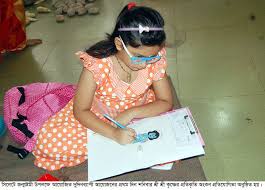 ১০% সরল মুনাফায় ১৫০০ টাকার ৭ বছরের মুনাফা কত হবে?
সমস্যা- ২
এক ব্যক্তি ১০% হার মুনাফায় ৩০০০ টাকা এবং ৮% হার মুনাফায় ২০০০ টাকা বিনিয়োগ করে| মোট মুলধনের উপর গড়ে শতকরা মুনাফার হার নির্নয় কর?
১ম ক্ষেত্রে,
মুলধন  P=৩০০০ টাকা
মুনাফার হার  r=১০%
সময়  n= ১ বছর 
;মুনাফা  I=কত?
 আমরাজানি,
                   I=prn
                    =৩০০০X১০/১০০X১
                    =৩০০ টাকা
২য় ক্ষেত্রে,
         মুলধন P=২০০০ টাকা
        মুনাফার হার  r=৮%
      সময় n=১ বছর
    মুনাফা  I= কত?
,                I=prn
                  =২০০০X৮/১০০X১
                      =১৬০ টাকা
সমাধানঃ২
মো ট মুলধন  P=(৩০০০+২০০০) টাকা
                  =৫০০০ টাকা
মোট মুনাফা  I=(৩০০+১৬০)
                       =৪৬০ টাকা,n=১বছর
মুনাফার হার  r= কত?
; গড় মুনাফার হার 
                       r=I/pn
                         =(৪৬০X১০০)/৫০০০ %
=৯.২% (উত্তর)
সমস্যা- ৩
কোন আসল ৬ বছরে মুনাফা-আসলে ১০,০০০ টাকা হয়| মুনাফা আসলের৩/৭ অংশ| আসল ও মুনাফার হার নির্নয় কর?
সমাধান-৩
মনেকরি,
             আসল=৭ টাকা
                ; সুদ= ৭ এর ৩/৭ টাকা
                         =৩ টাকা
                ; সুদাসল= (৭+৩) টাকা
                              =১০ টাকা
সুদাসল  ১০ টাকা হলে আসল ৭ টাকা
“       “     ১    “        “      “      ৭/১০ টাকা
 “      “     ১০০০০  “        “      ৭X১০০০০/১০ “
                                             =৭০০০ টাকা

, সুদ=(১০০০০ -৭০০০)=৩০০০ টাকা
  ৭০০০ টাকার ৬ বছরের মুনাফা ৩০০০ টাকা
    ১          “        ১    ‘           ‘          ৩০০০/(৭০০০X৬) টাকা
,
;  ১০০     ‘          ১    ‘               ‘       (৩০০০X১০০)/(৭০০০X৬) “
                                                          =৭ .১৪%

উত্তরঃ আসল= ৭০০০ টাকা  ও মুনাফার হার ৭.১৪%
মুল্যায়ন-১
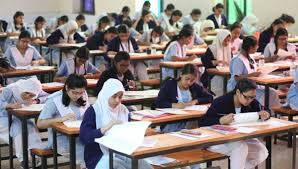 ১| মুনাফা কী?
২| মুনাফার হার   r= কত?
৩|মুনাফার হার কে কী প্রতীক দ্বারা প্রকাশ করা হয়?
৪| মুনাফার হার ৭% বলতে কি বুঝ?
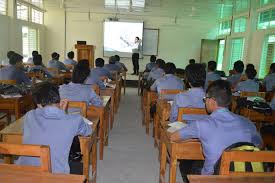 মুল্যায়ন- ২
সৃজনশীল প্রশ্ন
মিঃ  হারুন –অর-রশীদ ৫ বছরের জন্য
ব্যাংকে ২০০০০ টাকা জমা রাখেন| ব্যাংকের
বার্ষিক মুনাফার হার ১০%

ক) সরল মুনাফার সুত্র টি লিখ?
খ)৫ বছর পর তিনি কত টাকা মুনাফা পাবেন?
গ)১০ বছর পর মুনাফা-মুলধনে কত টাকা হবে
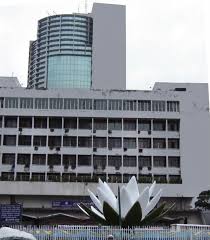 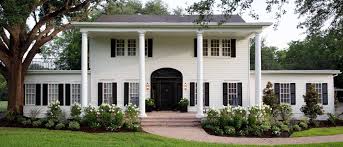 র
কাজ
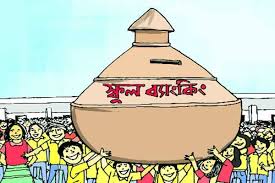 তোমরা স্কুল ব্যাংকিং  এ প্রতিমাসে ১০০ টাকা করে  জমা রেখে  ৫ বছর পরে ১২% হারে মুনাফা সহ কত টাকা পাবে| বের কর?
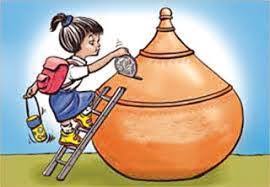 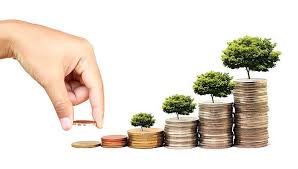 সঞ্চয় কর
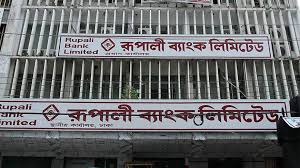 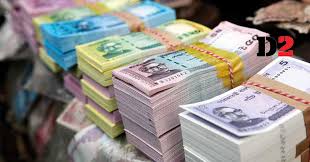 সঞ্চয়ে সমৃদ্ধি আনে
ধন্যবাদ